Texas Title I Priority Schools (TTIPS) Grant Cycle 3
Grant Overview & Applicant Conference
© Texas Education Agency, 2014
1
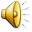 [Speaker Notes: Welcome to the TTIPS Cycle 3 Grant Overview and Applicant Conference Module 3 which addresses the Restart Model]
Overview of the TTIPS Models
“Big Picture” View

Requirements and Permissible Activities 

District Considerations
© Texas Education Agency, 2014
2
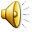 [Speaker Notes: Our discussion of each model will following the same structure.


1. First we will discuss The “Big Picture” View – which will entail discussing each model in a general sense
We will then move on to Requirements and Permissible Activities or the “Musts” and “Mays” during which we will address the grant requirements and guidelines.
3.  And finally we will offer District Considerations take if choosing the specific model
****]
Module 3: Restart Model Overview
© Texas Education Agency, 2014
3
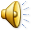 [Speaker Notes: 25-30 minutes
(show folder) Now we’ll switch gears to a second intervention option  - Restart, perhaps the most difficult to understand of the four options
****]
Big Picture View - Restart
LEA closes school and re-opens under the management of charter school operator, charter management organization (CMO), or education management organization (EMO) that has been selected through a rigorous review process.
© Texas Education Agency, 2014
4
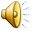 [Speaker Notes: Restart is when an “LEA closes school and re-opens under the management of a charter school operator, charter management organization or an education management organization, those are CMOs and EMOs, that has been selected through a rigorous review process.  Though we will further discuss the rigorous review process, we would like to emphasize that this is one of the most critical aspects of restarting. 
According to guidance the “rigorous review process” permits an LEA to examine a prospective restart operator’s reform plans and strategies.  It helps prevent an operator from assuming control of a school without having a meaningful plan for turning it around.  The purpose of the rigorous review process is to provide an LEA with an opportunity to ensure that the operator will use the model to make meaningful changes in a school.  Through the rigorous review process, an LEA might, for example, require a prospective operator to demonstrate that its strategies are research-based and that it has capacity to implement the strategies it is proposing. 
****]
Big Picture View - Restart
© Texas Education Agency, 2014
5
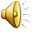 [Speaker Notes: The specifics of Restart can get complicated so let’s look more closely at the options available to a Restart campus. 
Main difference within Restart is who the district is holding accountable and who the performance contract is with. 
As is indicated on the left-hand side of the chart, if the school converts to charter (status), governance transitions to a Charter school board (a non-profit organization legally responsible for running the school). This board may function as an Independent operator and/or hire an EMO or CMO.
As is indicated on the right side of this chart, Performance Contracting means hiring an EMO or CMO.
****]
Big Picture View - Restart
CMO – Charter Management Organization

EMO – Education Management Organization
© Texas Education Agency, 2014
6
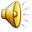 [Speaker Notes: That brings up a question or two.  What is a CMO? and what is an EMO? 
Well, a CMO is a non-profit organization that operates or manages charter schools by centralizing or sharing certain functions and resources among schools. 
	Examples: Knowledge is Power Program (KIPP), Achievement First, Uncommon Schools, Aspire, and Green Dot, 
 An EMO is a for-profit or non-profit organization that provides “whole school operation” services in multiple regions. 
	Examples: Edison Schools, Mosaica Education, National Heritage Academies, Nobel Learning Communities
Don’t be discouraged if you’re confused, lines are easily and regularly blurred between the two types of organizations.]
Big Picture View - Restart
Choosing the restart models allows for global (comprehensive) change in operations and grants a campus the authority/autonomy to be innovative in their approach to educating students.
© Texas Education Agency, 2014
7
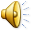 [Speaker Notes: Here’s the basic philosophy according to the National Association of Charter School authorizers (or NACSA): Choosing the Restart models allows for global, comprehensive change in operations in the form of new staff/new leaders and a completely new culture, and grants a campus the authority/autonomy to be innovative in their approach to educating students in the form of staffing, management policies, instruction, parent relations, schedule, discipline.   
****]
Restart Requirements
The provider must be selected from the TEA Approved List.

The restart school must enroll, within the grades it serves, all former students who wish to attend the school.
© Texas Education Agency, 2014
8
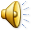 [Speaker Notes: Let’s now talk about the requirements or “Musts” of Restart. 
**The provider must be selected from the TEA Approved List. As an additional safeguard to ensure only quality providers are serving our schools, TEA has submitted an RFQ to attract and select quality providers.  LEAs must choose potential providers from the TEA selected pool of providers.
**Secondly, the restart school must enroll, within the grades it serves, all former students who wish to attend the school.  However, it is not required for providers to serve all grades previously served.  It is common for a provider to choose to slowly re-integrate one grade level at a time, or to choose to serve only select grade levels.  In our handout of narrowing questions we address this – because if the provider chooses not to serve all grade levels currently being served at the school, does the LEA have schools with the capacity to serve the remaining students? If no, then the provider must agree to serve all current grade levels for Restart to be a viable option.
But keep in mind another quote from Arne Duncan: “Too often, charter schools take an incremental approach of starting a new school one grade at a time – an approach that is too gradual to have an immediate impact in dropout factories and other schools that are seriously underperforming.” 
****
A Restart school must enroll, within the grades it serves, all former students who wish to attend the school.  The purpose of this requirement is to ensure that restarting the school benefits the population of students who would be served by the absence of “restarting” the school.
****]
Restart Requirements
The provider must be selected through a rigorous selection process
Application process - fair procedures, charter decisions, rigorous criteria
Academic Achievement
Fiscal and Operational Records
Potential
Contract must include terms and provisions to hold the provider accountable for complying with final requirements
© Texas Education Agency, 2014
9
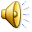 [Speaker Notes: Another requirement, the provider must be selected through a rigorous selection process. 
The importance of the “rigorous selection process” was alluded to previously.  Research indicates that the authorization process, which includes the selection phase, is the most crucial part of collaborating with an external provider. 
Another Duncan quote: “The charter movement is putting itself at risk by allowing too many second-rate and third-rate operators to exist,” he said. “Charter authorizers need to do a better job of holding schools accountable – or people will, by leaving.” 
The National Association of Charter School Authorizers (or NACSA) has identified a set of principles and standards for charter school authorizing which includes an application process.  
**According to NACSA a quality authorizer implements a comprehensive application process that follows fair procedures, a rigorous criteria, and grants charters only to those developers who demonstrate strong capacity for establishing and operating a quality charter school. 
Laura Rhim in a webinar prepared for the Center on Innovation and Improvement suggested that LEAs create a rubric
**consisting of three components (Academic Achievement, Fiscal and Operational Records, and Potential) to assess CMO/EMO quality.  
**Another requirement of restart is that the contract must include terms and provisions to hold the provider accountable for complying with final requirements. As was mentioned previously, this would be part of the authorization process, and should be addressed during the development of the performance contract or terms of agreement. Guidance reminds us that an LEA should bear this accountability requirement in mind at the time of contracting with the charter school operator, CMO, or EMO, and should consider how best to reflect it in the contract or agreement.
****]
Restart Permissible Activities
LEA has the flexibility to work with providers to develop an appropriate sequence and timetable. 

Restart campuses may implement activities described in the final requirements with respect to other models.

LEA may choose the Restart option prior to selecting a provider.

Restart campus may choose to serve fewer grades than were previously served.
© Texas Education Agency, 2014
10
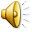 [Speaker Notes: We’re now switching to activities that are considered Permissible for Restart, as opposed to the “Musts” we just covered, these are the “MAYS.”
**The LEA has the flexibility to work with providers to develop an appropriate sequence and timetable. In regards to a Restart school serving fewer grades than served by the original school, the guidance on that is an LEA has flexibility to work with providers to develop the appropriate sequence and timetable for a restart partnership, but do note that research indicates a minimum of three to six months planning time for the provider before opening a new school.
**Another permissible activity - Restart campuses may implement activities described in the final requirements with respect to all other models. This is about whether a school implementing Restart may implement activities of a turnaround model or transformation model. A Restart operator has considerable flexibility not only with respect to the school improvement activities it will undertake, but also with respect to the type of school program it will offer.  The Restart model is specifically intended to give operators flexibility and freedom to implement their own reform plans and strategies.
**The LEA may choose the Restart option prior to selecting a provider. Prior to submitting its application for SIG funds, an LEA does not need to know the particular EMO or CMO with which it would contract to Restart a school, but it should at least have a pool of potential partners that have expressed an interest in and have exhibited an ability to restart the school in which the LEA proposes to implement the restart model.  A contract does not have to be signed to receive funds, but enough information in the application must be provided to TEA for them to be confident that, if awarded SIG funds, the LEA would in fact enter into a contract with a CMO or EMO to implement the Restart model.
**Finally, a permissible activity - Restart campus may choose to serve fewer grades than previously served. An LEA has flexibility to work with providers to develop the appropriate sequence and timetable for a restart partnership.  So, for example, an LEA could allow a Restart operator to take over one grade in a school at a time.  If this is the case, then the LEA must ensure that the SIG funds it receives for the school are used only for the grades being served by the Restart operator, unless the LEA is implementing one of the other SIG models with respect to the other grades served by the school.   
****]
Pitfalls to Avoid
Weak charter statute that limits charter schools’ operational autonomy 
Language requiring majority of teachers to approve conversion to charter status 
Inequitable charter school funding statutes 
Prescriptive district procurement procedures that preclude merit-based selection of restart providers 
Inhibiting autonomy that leads to inhibiting implementation of CMO/EMO or charter school model 
“Conventional wisdom” about degree of prescription outlined in collective bargaining agreements 
Weak/bureaucratic procedures as opposed to performance based—provider selection procedures 
Ambiguous relationship terms 
Failure to consistently implement effective instructional practices 
Undefined accountability metric 
Absence of consequences for failure to meet performance goals 

Center on Innovation & Improvement and Council of Chief State School Officers
© Texas Education Agency, 2014
11
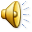 [Speaker Notes: Finally the center on innovation and improvement’s Pitfalls to avoid for districts choosing to restart a campus
**Avoid Weak charter statute that limits charter schools’ operational autonomy 
Avoid Language requiring majority of teachers to approve conversion to charter status 
**Avoid Inequitable charter school funding statutes 
Avoid Prescriptive district procurement procedures that preclude merit-based selection of restart providers 
**Avoid Inhibiting autonomy that leads to inhibiting implementation of CMO/EMO or charter school model 
Avoid “Conventional wisdom” about degree of prescription outlined in collective bargaining agreements 
**Avoid Weak/bureaucratic—as opposed to performance based—provider selection procedures 
Avoid Ambiguous relationship terms 
**Avoid Failure to consistently implement effective instructional practices 
Avoid Undefined accountability metric 
**Avoid Absence of consequences for failure to meet performance goals
And now we’ll hear from Allison regarding transformation
****]
Copyright and Terms of Service
Copyright © Texas Education Agency, 2014. The materials found on this website are copyrighted © and trademarked ™ as the property of the Texas Education Agency and may not be reproduced without the express written permission of the Texas Education Agency, except under the following conditions: 

1) Texas public school districts, charter schools, and Education Service Centers may reproduce and use copies of the Materials and Related Materials for the districts’ and schools’ educational use without obtaining permission from the Texas Education Agency;
2) Residents of the state of Texas may reproduce and use copies of the Materials and Related Materials for individual personal use only without obtaining written permission of the Texas Education Agency;
3) Any portion reproduced must be reproduced in its entirety and remain unedited, unaltered and unchanged in any way;
4) No monetary charge can be made for the reproduced materials or any document containing them; however, a reasonable charge to cover only the cost of reproduction and distribution may be charged.

Private entities or persons located in Texas that are not Texas public school districts or Texas charter schools or any entity, whether public or private, educational or non-educational, located outside the state of Texas MUST obtain written approval from the Texas Education Agency and will be required to enter into a license agreement that may involve the payment of a licensing fee or a royalty fee.

Contact TEA Copyrights with any questions you may have.
© Texas Education Agency, 2014
12
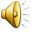